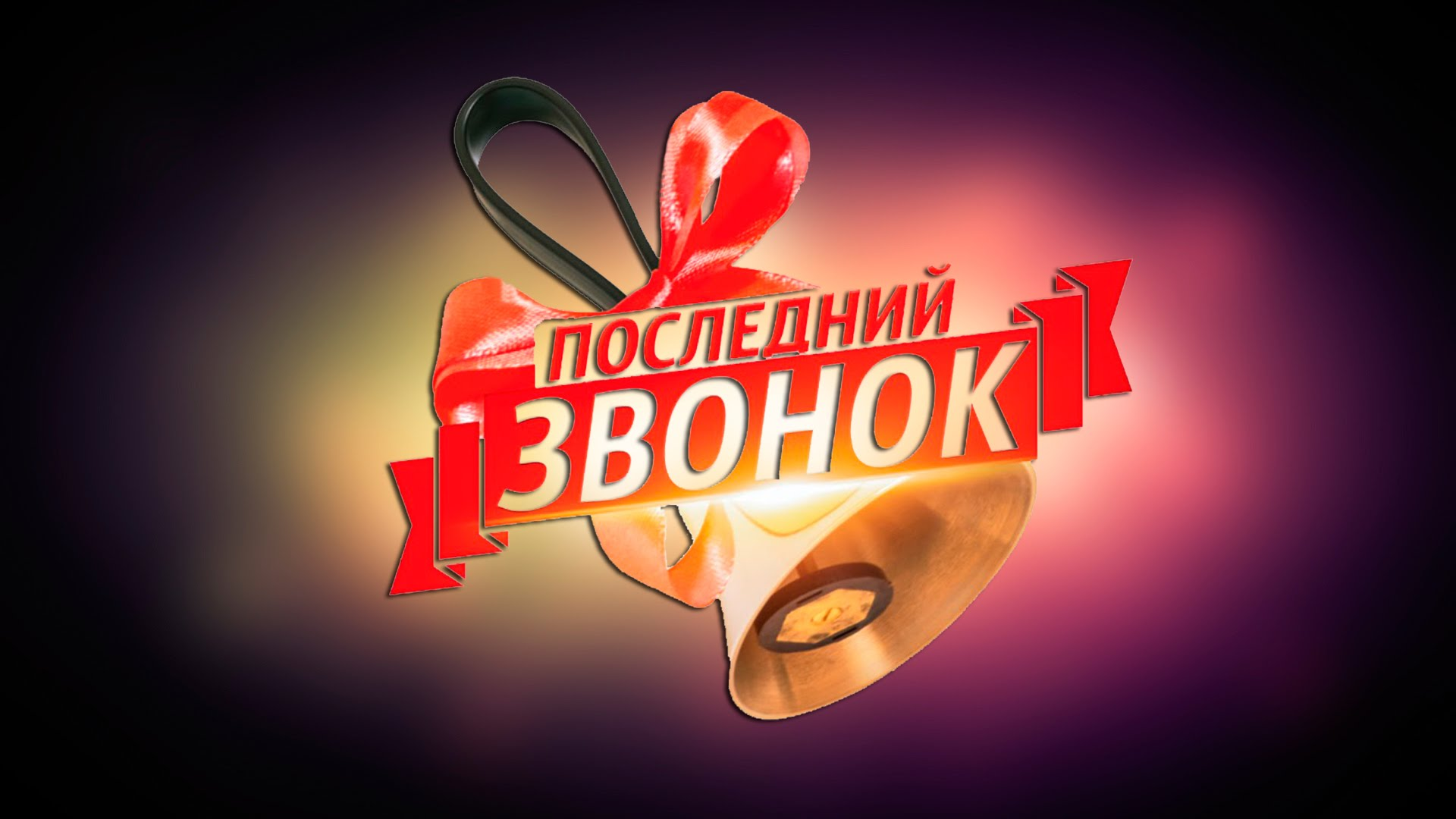 3 – Б класс
По итогам 2019-2020 учебного года ученики 3 – Б класса, участвуя в онлайн олимпиадах ,показали следующие результаты.
Казяев Кирилл.
Диплом победителя в осенней олимпиадe «заврики» по математике.
Похвальная грамота за участие в осенней олимпиаде «заврики» по русскому языку.
Похвальная грамота за участие в весенней олимпиаде «заврики» по русскому языку.
Диплом победителя в олимпиаде «заврики» по английскому языку. 
СЕРЕБРЯНЫЙ КОЛОСОК В НОМИНАЦИЯХ: "Я ЛЮБЛЮ ЧИТАТЬ" . 
 СЕРЕБРЯНЫЙ КОЛОСОК В НОМИНАЦИИ: "Я ЛЮБЛЮ НАБЛЮДАТЬ" .
 СЕРЕБРЯНЫЙ КОЛОСОК В НОМИНАЦИИ: "Я ЛЮБЛЮ ИССЛЕДОВАТЬ"
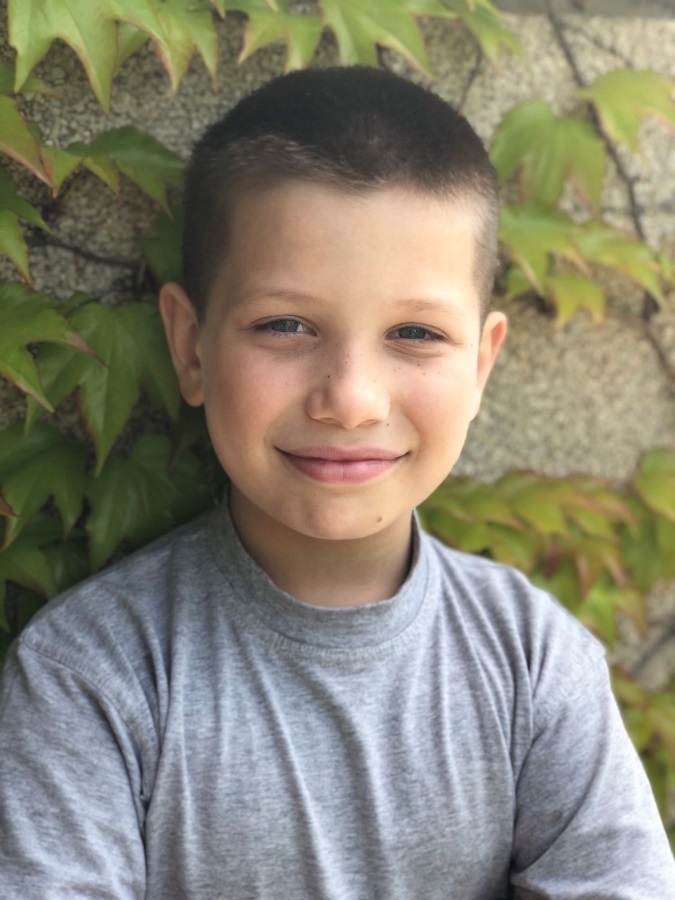 Бедило Максим.
Диплом победителя в олимпиаде «Заврики» по английскому языку.
Диплом победителя в зимней олимпиаде «Заврики» по окружающему миру.
Диплом победителя в осенней олимпиаде «Юный предприниматель».
Диплом победителя в олимпиаде BRICSMATH.COM.
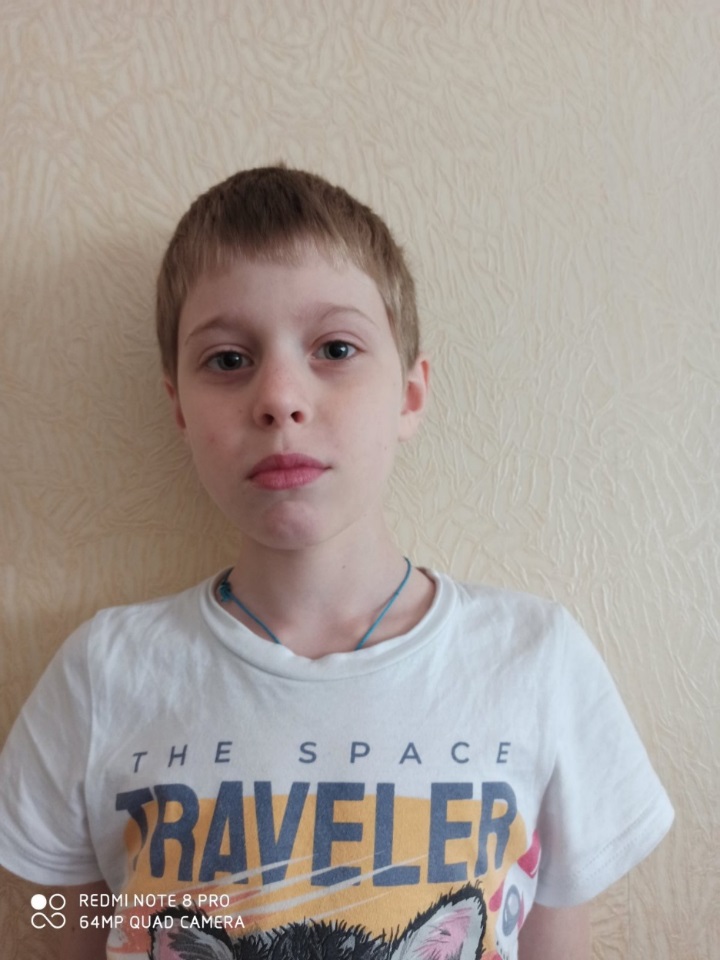 Польская Елизавета.
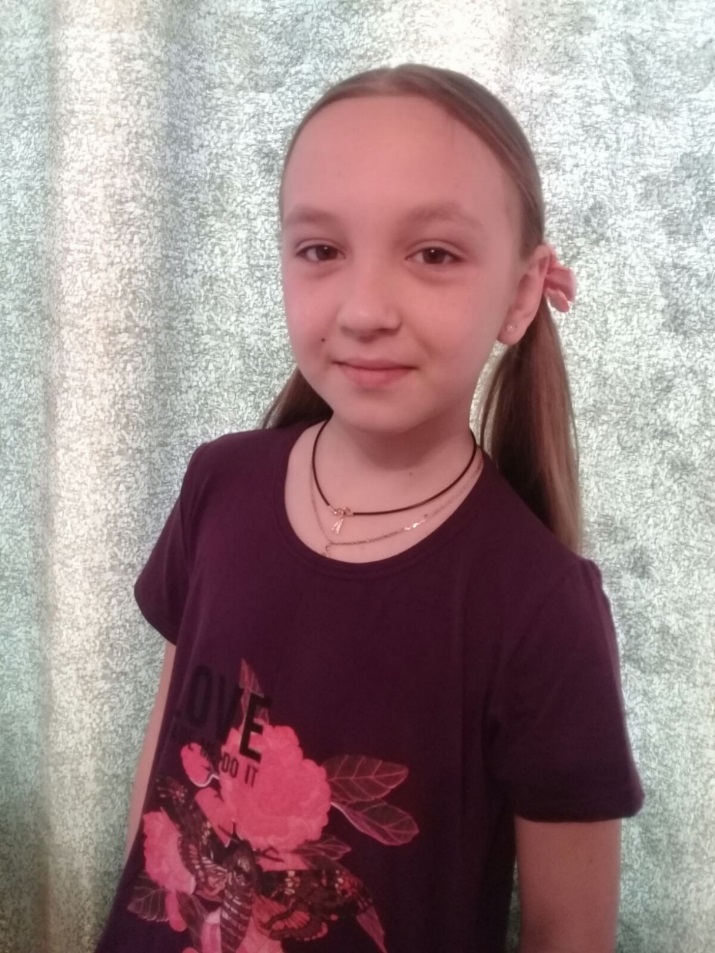 Диплом за результаты в игре «Счёт на лету».
Диплом победителя в весенней олимпиаде «Заврики» по русскому языку. 
СЕРЕБРЯНЫЙ КОЛОСОК в НОМИНАЦИЯХ: "Я ЛЮБЛЮ ЧИТАТЬ«.
 СЕРЕБРЯНЫЙ КОЛОСОК в НОМИНАЦИИ: "Я ЛЮБЛЮ НАБЛЮДАТЬ« .
Дрозденко Александра.
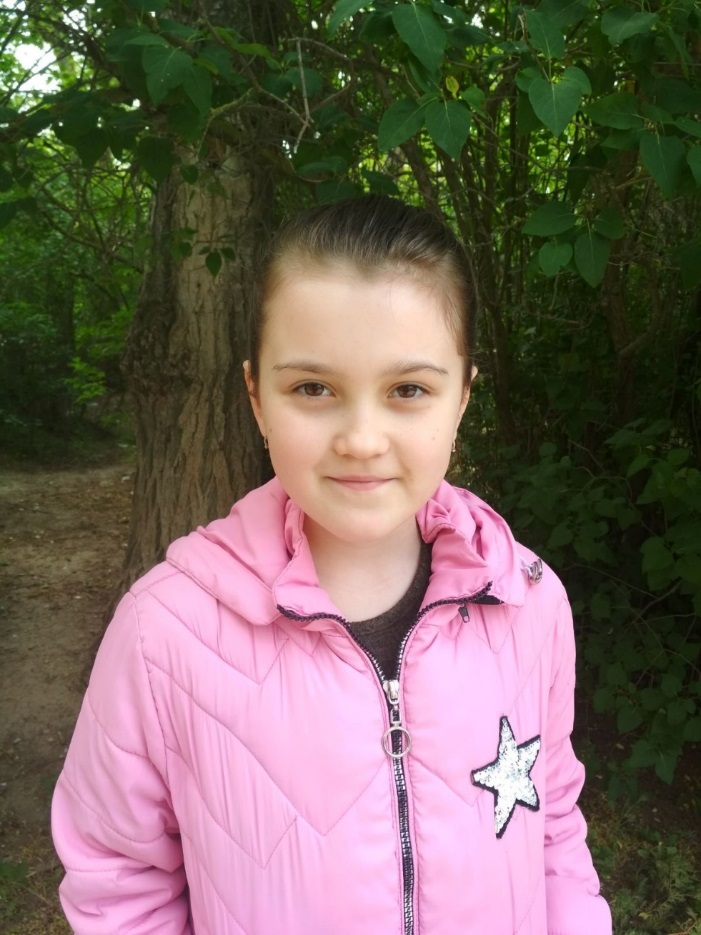 Диплом победителя в осенней олимпиаде «Заврики» по русскому языку.
Диплом победителя в олимпиаде «Заврики» по английскому языку.
Зеленов Артур.
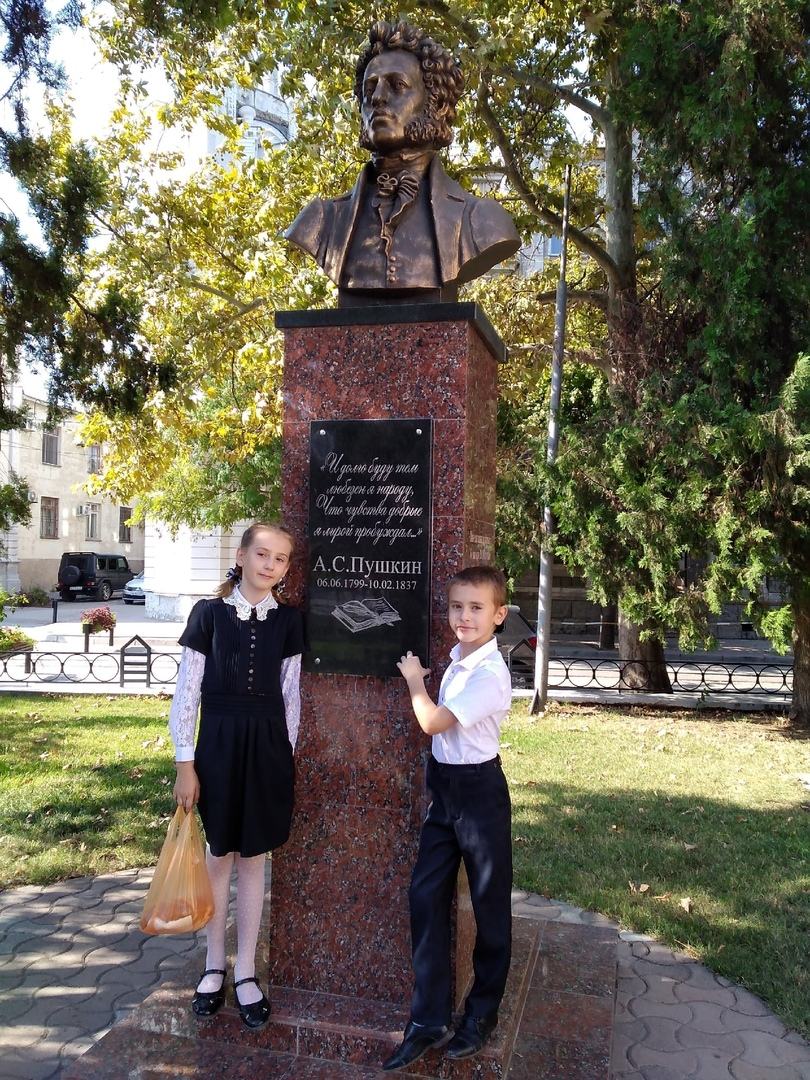 Похвальная грамота за участие в осенней олимпиаде «Заврики» по русскому языку.
Диплом за высокие результаты в игре «Переливалки».
Сиворонова Ульяна.
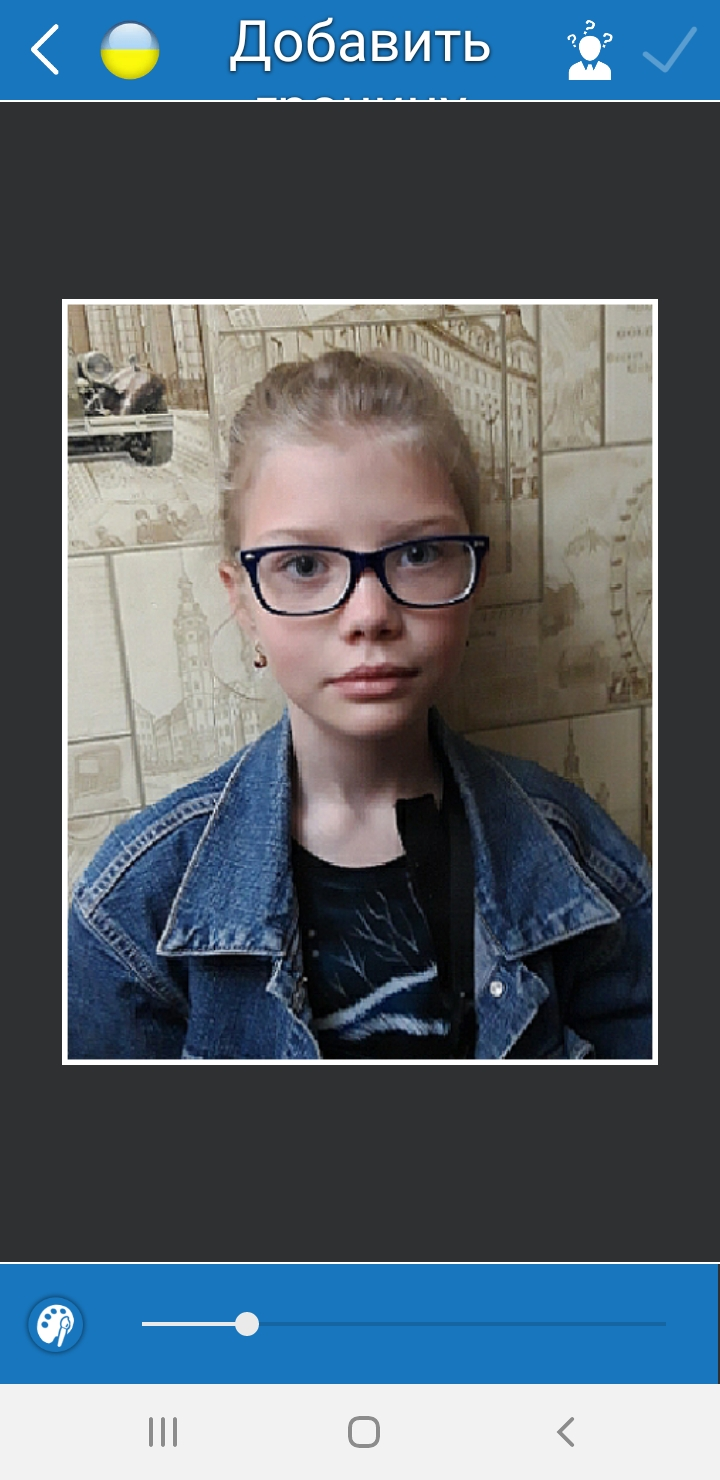 Сертификат участника осенней олимпиады «Заврики» по математике.
Диплом за результаты в игре «Счёт на лету».
Горюхин Матвей.
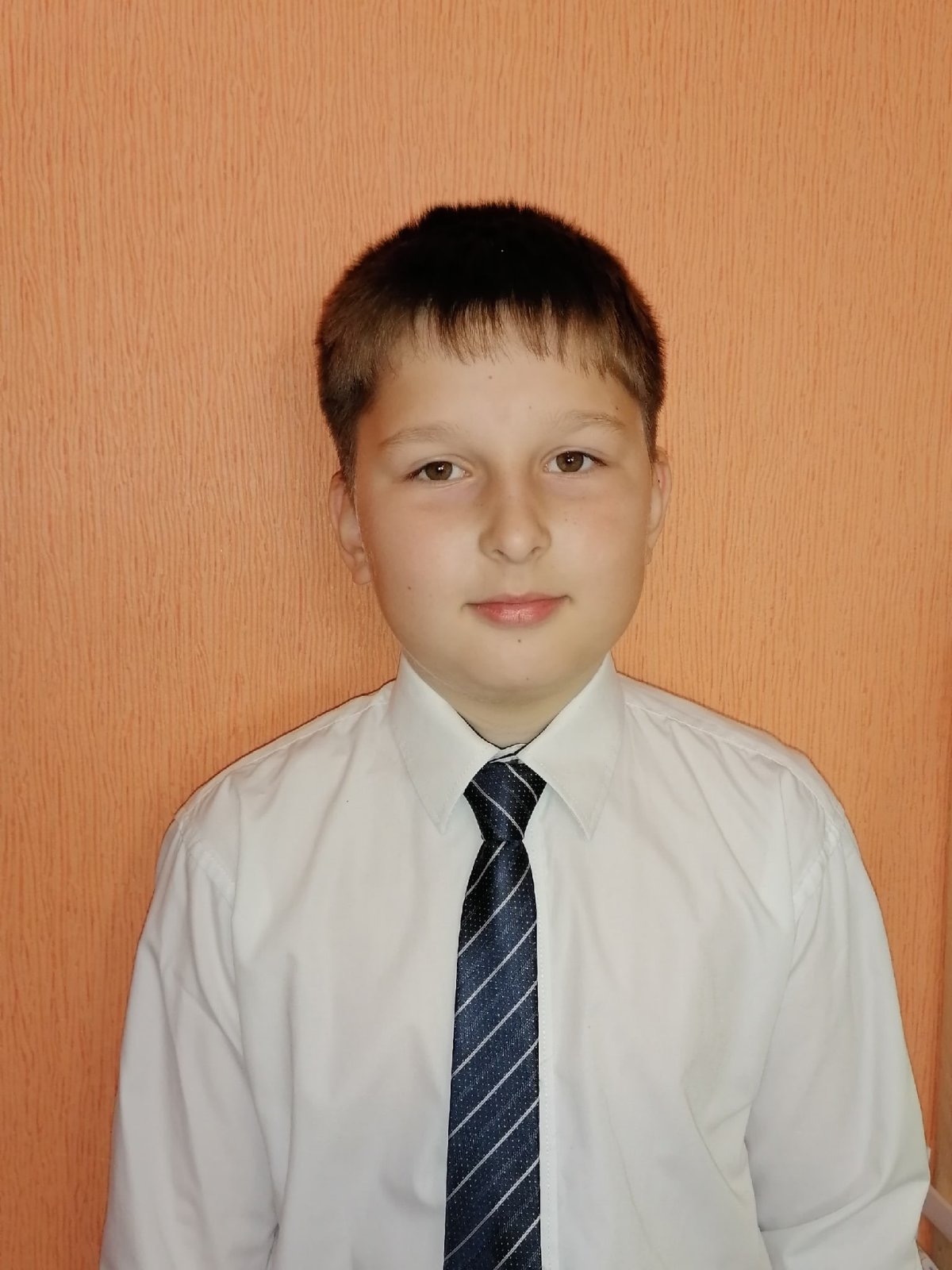 Диплом победителя в олимпиаде «Заврики» по английскому языку.
Диплом за результаты в игре «Счёт на лету».
Дяволюк Валерия.
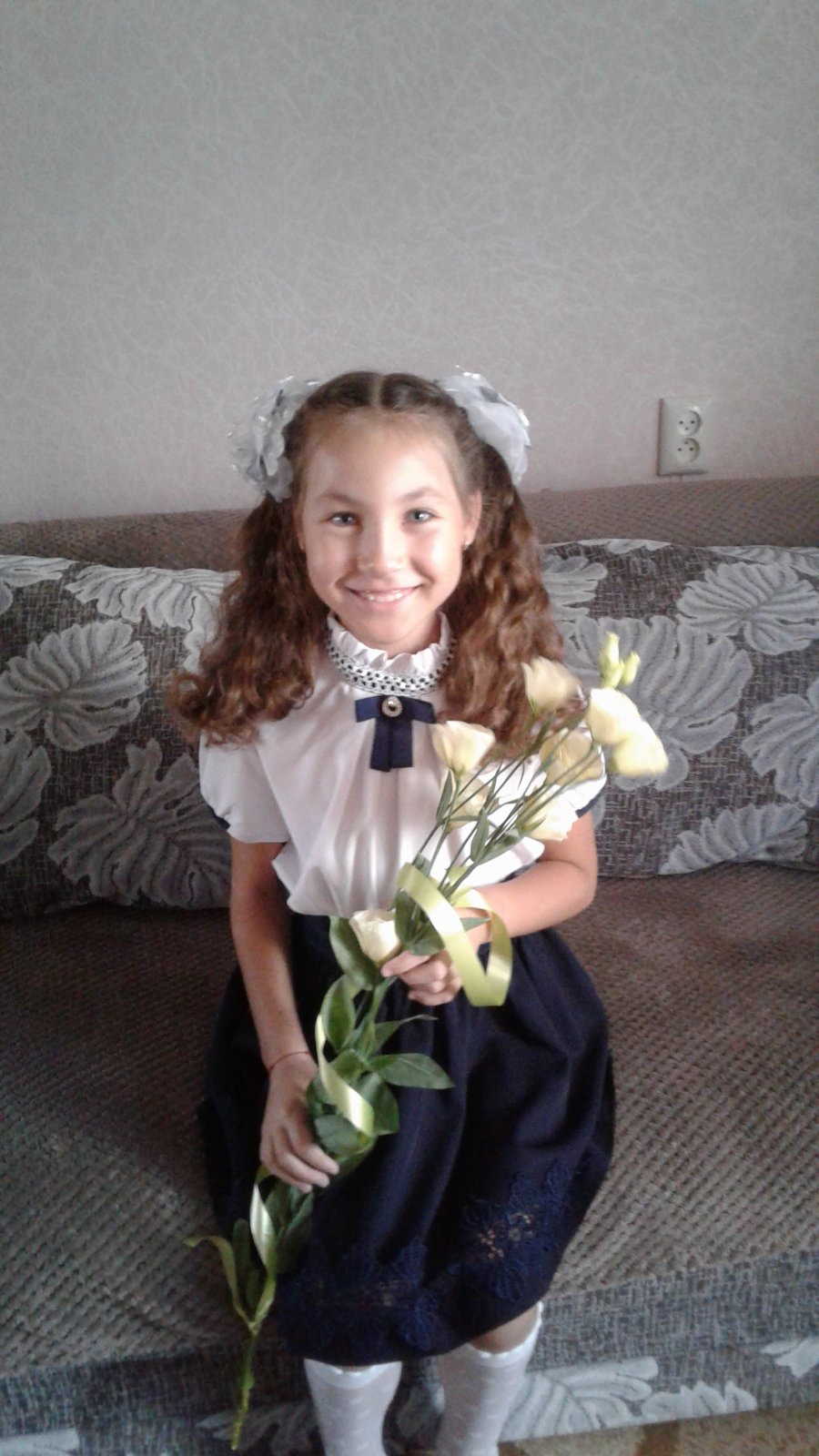 Сертификат участника олимпиады «Заврики» по английскому языку.
Собкова Вероника .
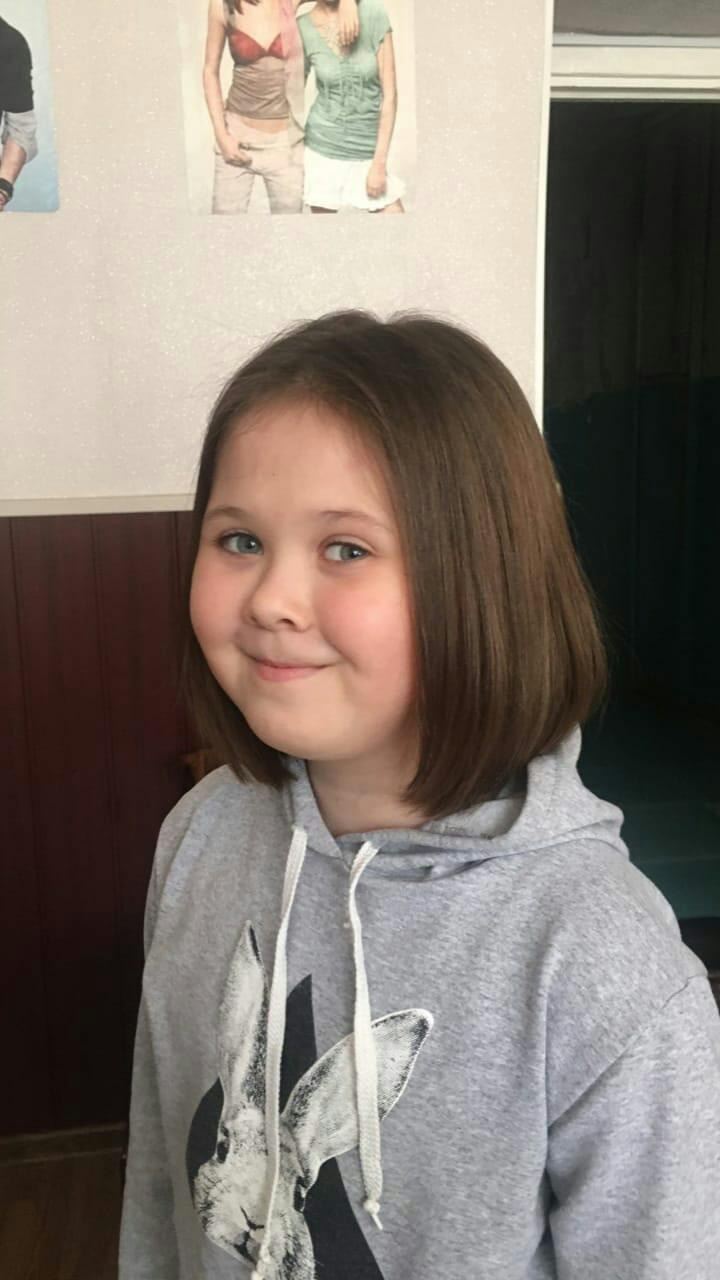 Сертификат участника олимпиады «Заврики» по английскому языку.
СЕРЕБРЯНЫЙ КОЛОСОК в НОМИНАЦИИ: "Я ЛЮБЛЮ НАБЛЮДАТЬ«.
Яцишина Анастасия.
Похвальная грамота за участие в осенней олимпиаде «Заврики» по русскому языку.
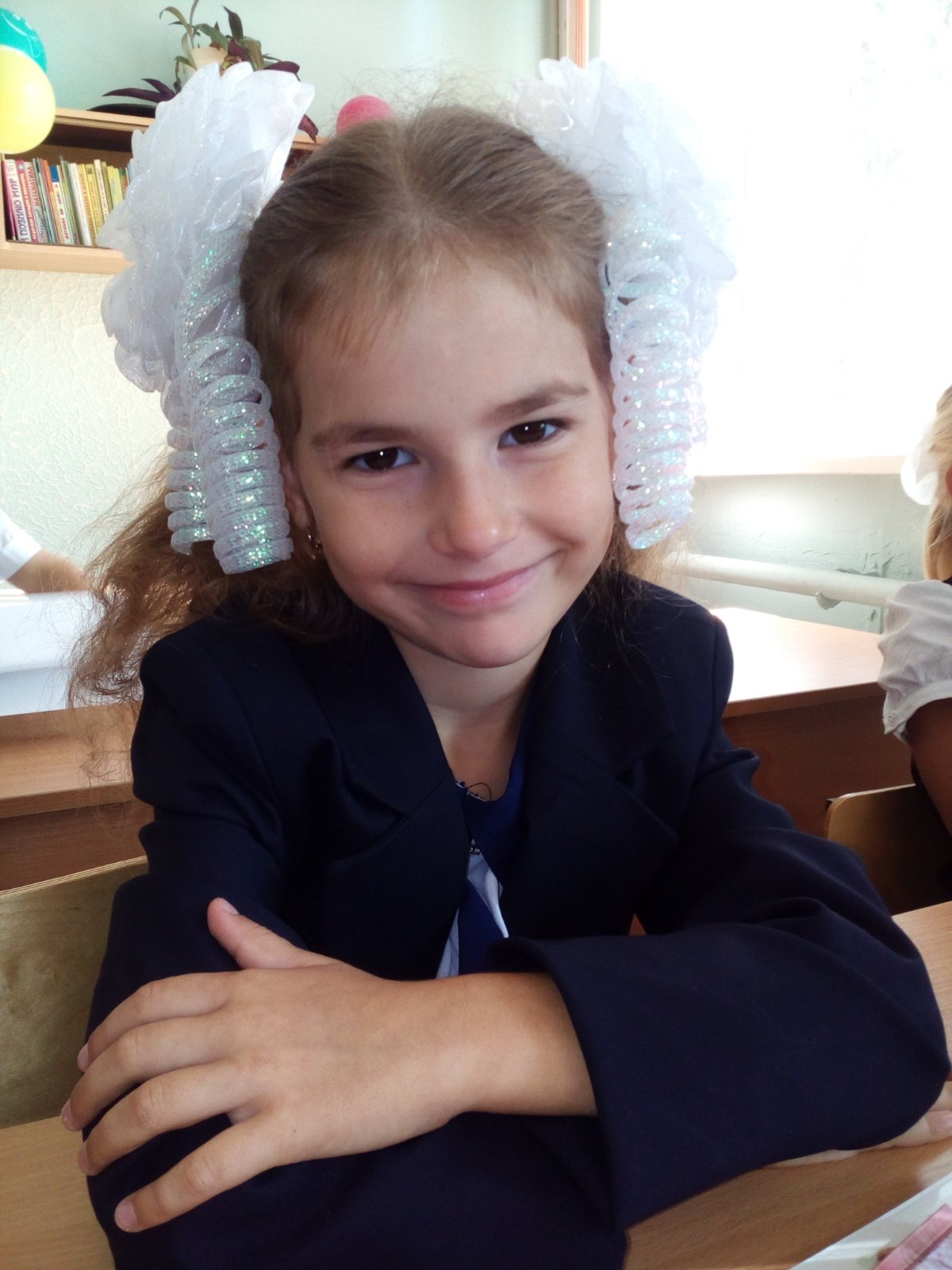 Абсеметова Эдие.
Диплом за результаты в игре «Счёт на лету».
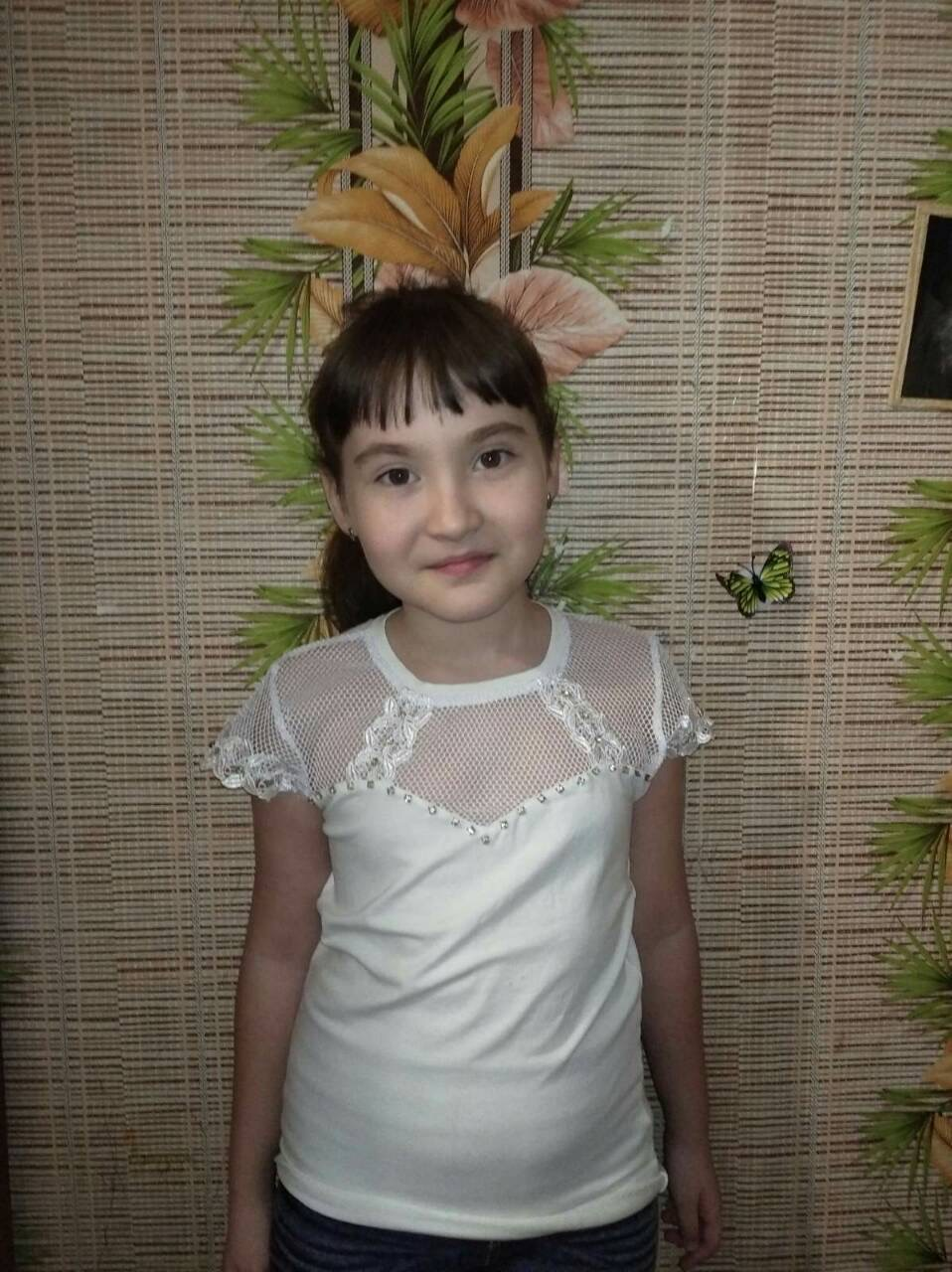 Майданюк Егор.
СЕРЕБРЯНЫЙ КОЛОСОК в НОМИНАЦИИ: "Я ЛЮБЛЮ ИССЛЕДОВАТЬ».
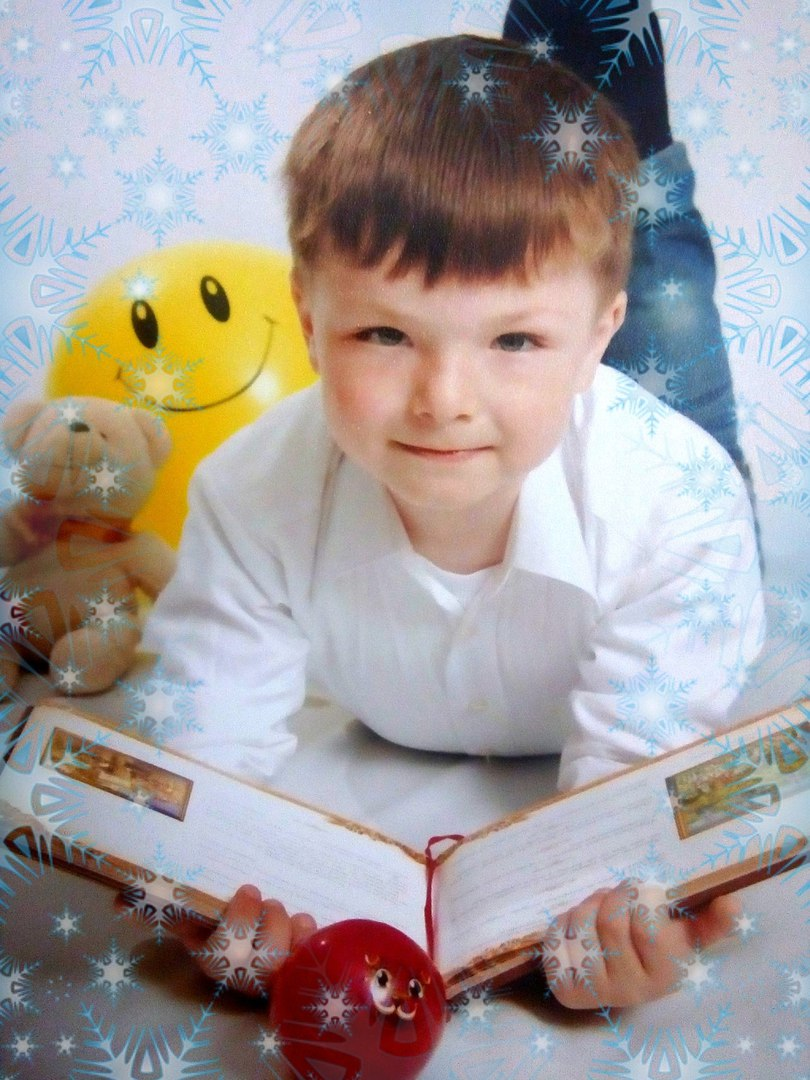